Сколько братьев у нашего дома
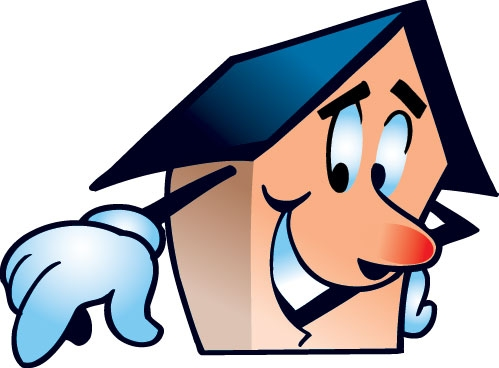 ЗАГАДКАВ нём семьёю мы живём.Это наш любимый ….
ДОМ
«Три поросёнка»
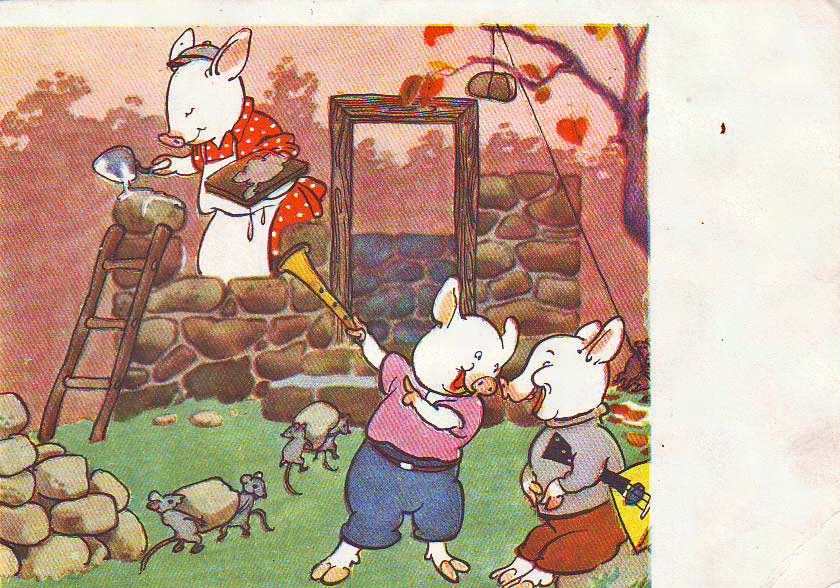 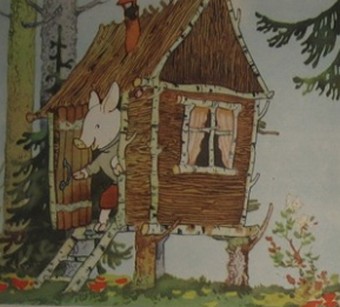 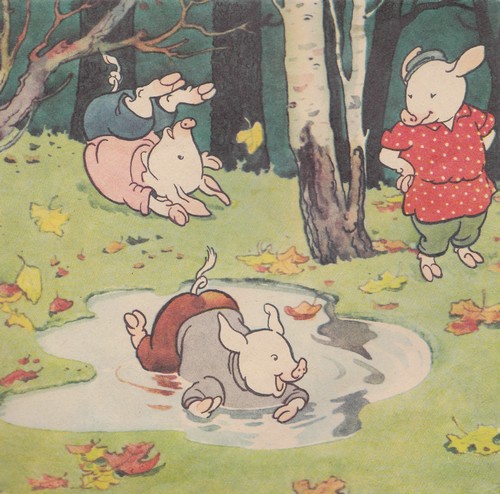 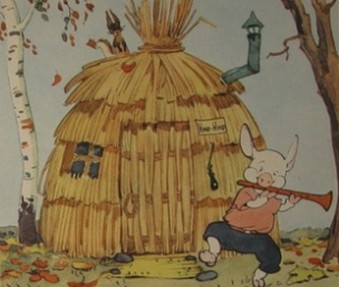 Дом из дерева
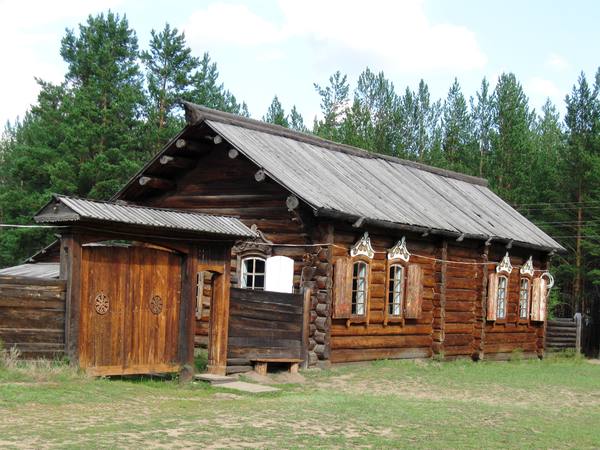 Дом из камня
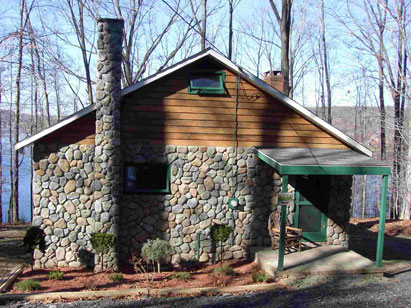 Дом из глины
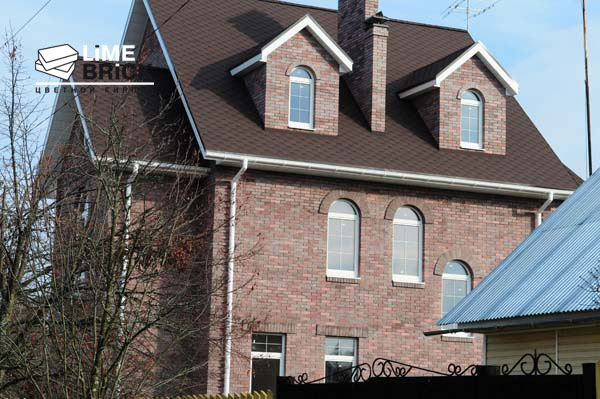 Дом из соломы
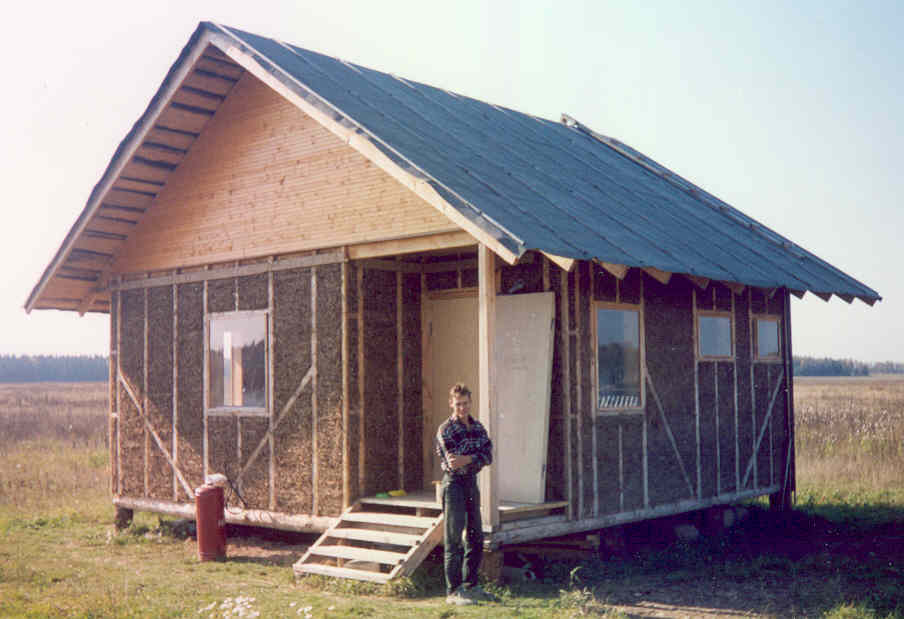 Дом из шкур (чум)
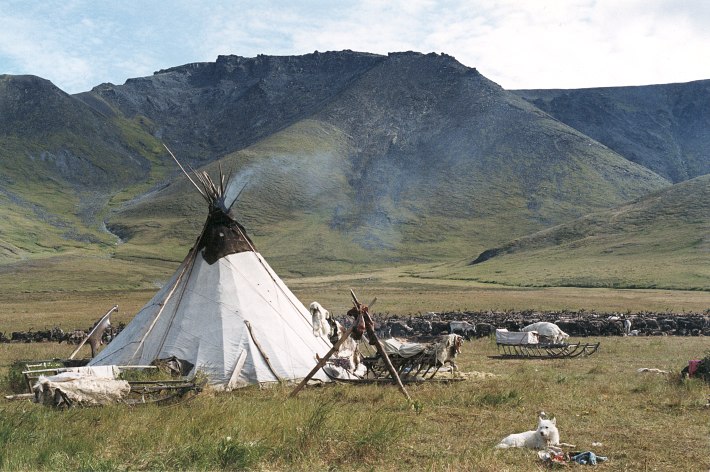 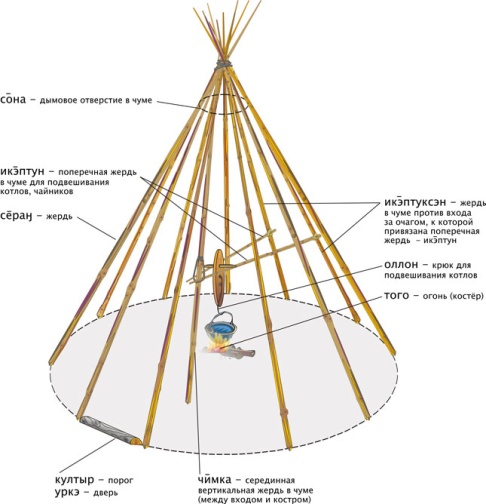 Дом из войлока (юрта)
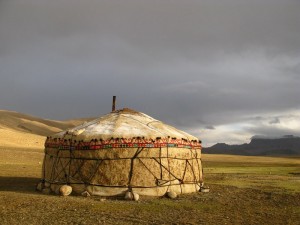 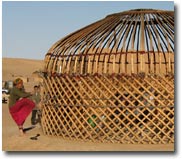 Дом из ткани (палатка)
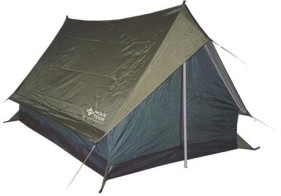 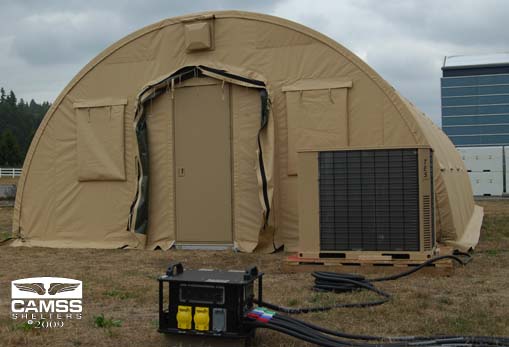 Дом из снега (иглу)
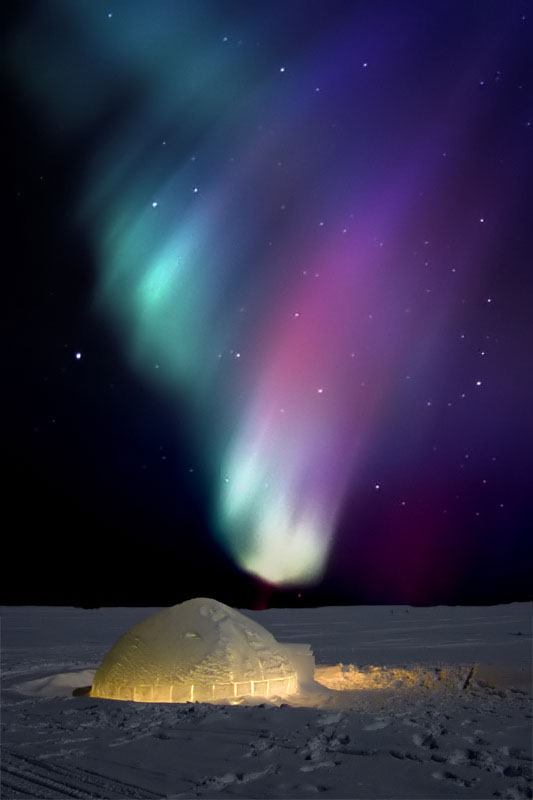 Дом из бетона
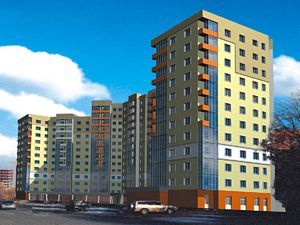 подводная лодка
космический корабль
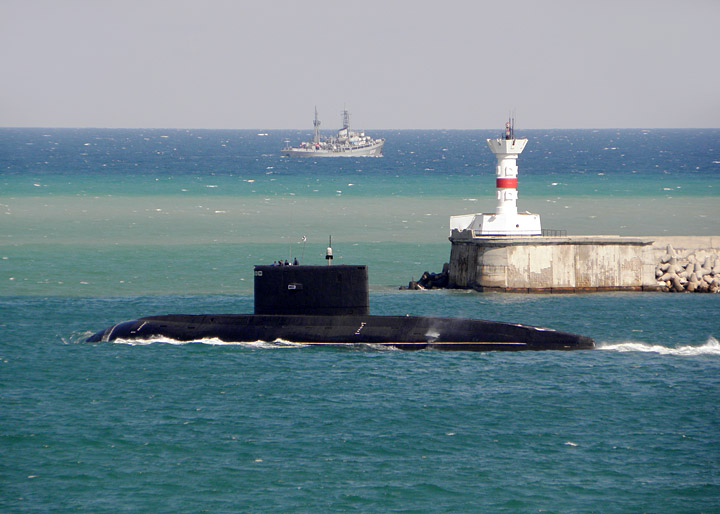 Какое отношение они имеют к дому?
Мы - строители
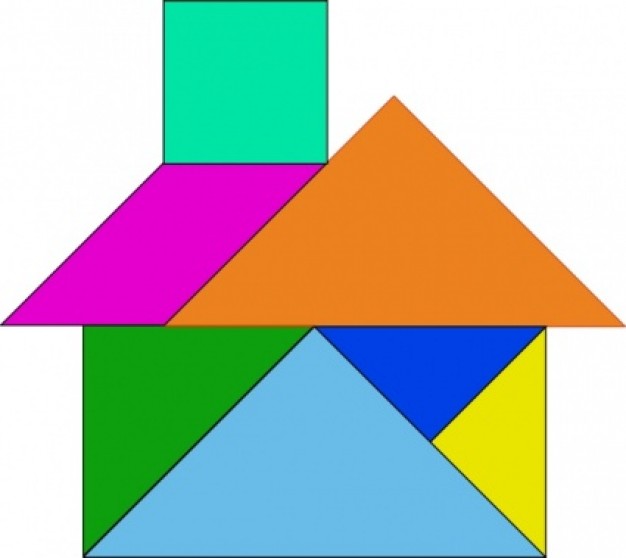 ЗАДАНИЕ
Постройте дом                     по данному образцу,                   а потом попробуйте создать свой.
Спасибо за работу!